Lesson 05
Morita Yuko Hospital Facility Dog Handler
COMET English Communication I
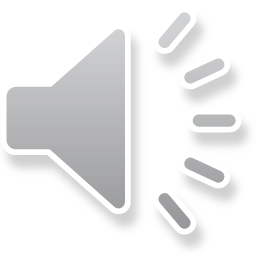 emotional
感情の
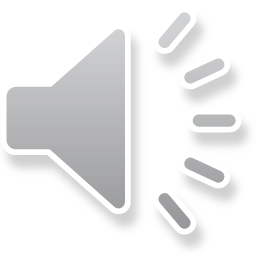 injection
注射
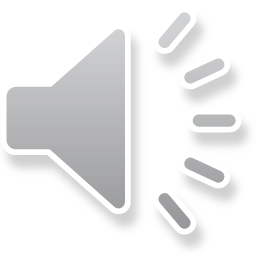 surgery
手術
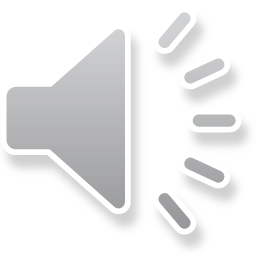 suffer
苦しむ
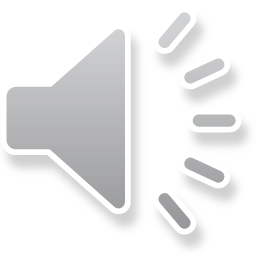 pain
痛み
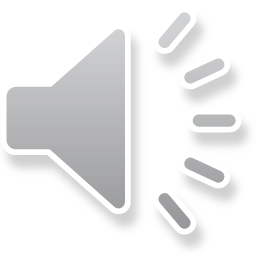 stress
ストレス
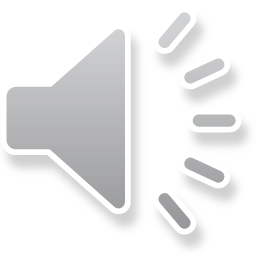 comfort
～を元気づける
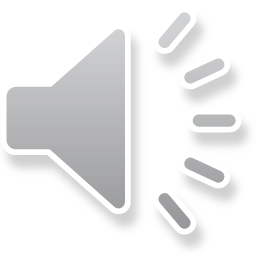 handler
ハンドラー
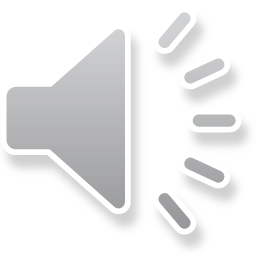 medical
医療の
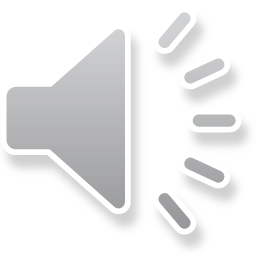 carefully
注意深く
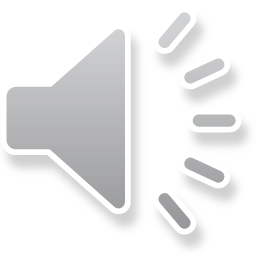 sensitive
敏感な
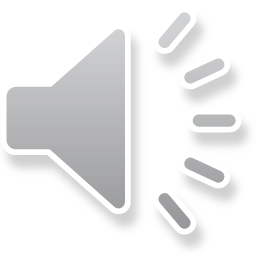 nervous
不安で
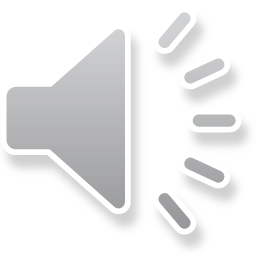 bond
きずな